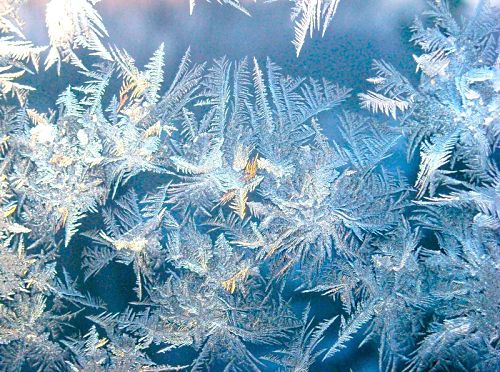 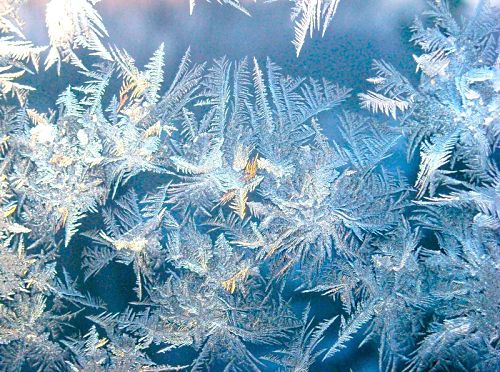 Муниципальное бюджетное общеобразовательное учреждение
СРЕДНЯЯ ОБЩЕОБРАЗОВАТЕЛЬНАЯ ШКОЛА № 23
имени В.А. Шеболдаева
г. Гуково Ростовская область
Урок 
по Изобразительному искусству
в 1 классе (2 четверть)
тема урока:
«Узоры на стекле»
Разработал учитель ИЗО:
Золотарева Е.К.
декабрь 2013 уч. г.
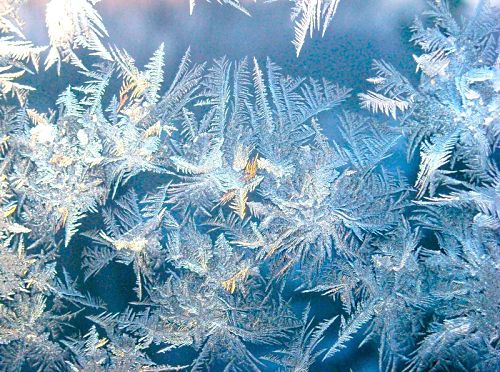 Цели урока:
учить детей эмоционально откликаться на явления зимней природы и воплощать свои наблюдения и впечатления в композиционной работе;

 создавать на уроке атмосферу сотворчества, сотрудничества учителя и ученика для решения общей учебной задачи через ролевые ситуации- игры «зритель», «художник», « Мороз Иванович»;

раскрыть красоту зимних ледяных узоров, расширить представления детей о связях искусства с природой и жизнью человека через наглядный материал (зрительный, литературный, музыкальный);

способствовать развитию лучшей координации кисти движений рук, большей свободе действий и раскованности всего локтевого сустава в процессе работы;

 развивать образную речь, речевые умения, любознательность, память, мышление.
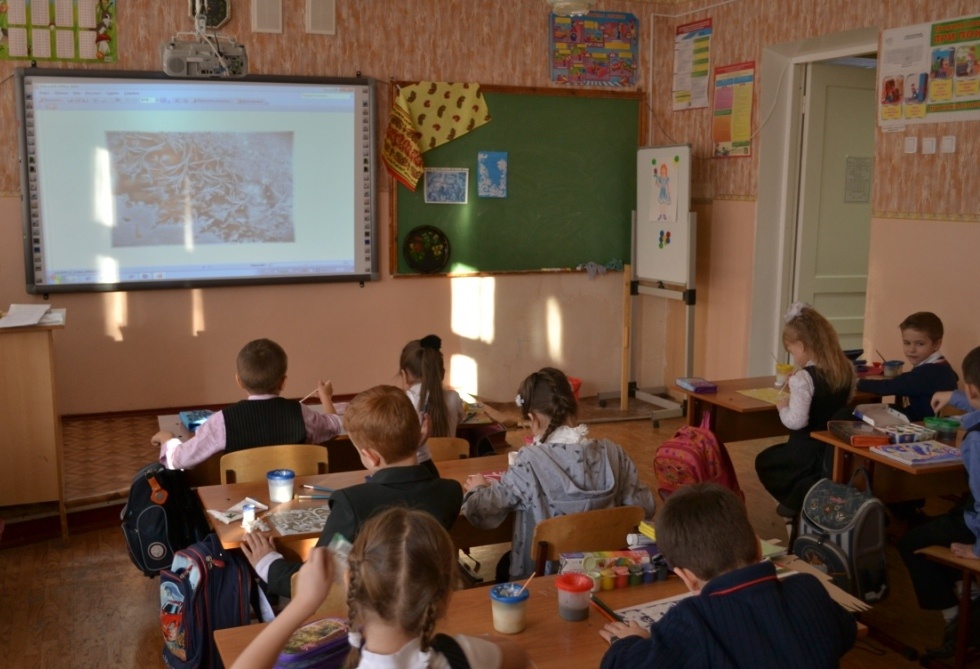 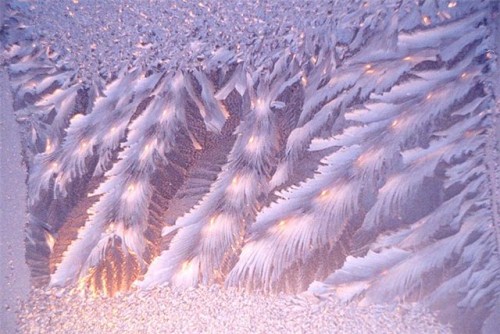 Работа над 
новым материалом
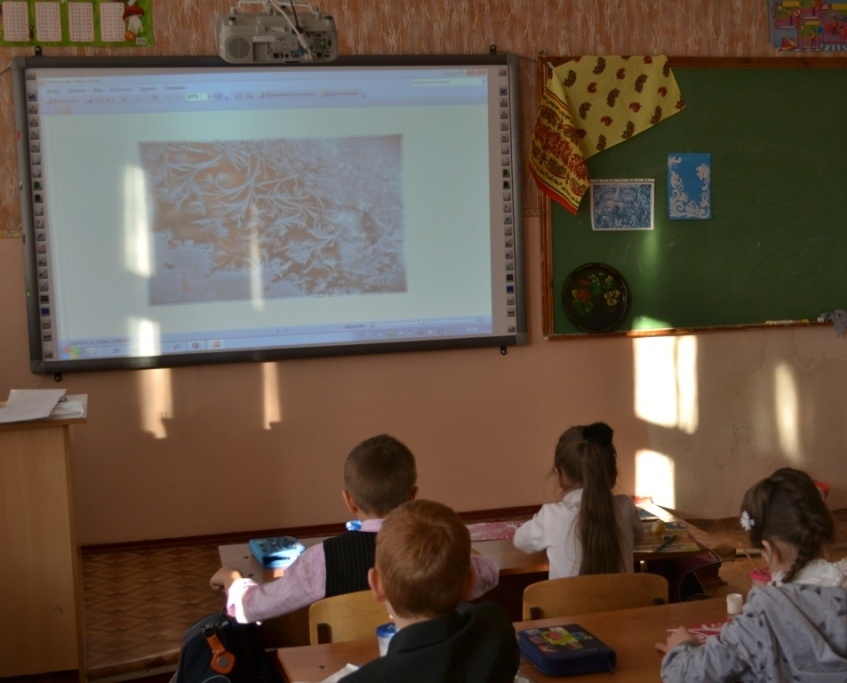 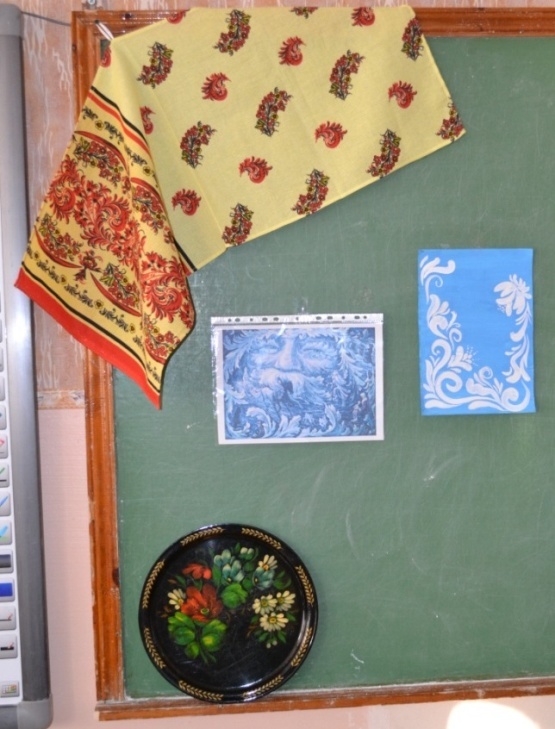 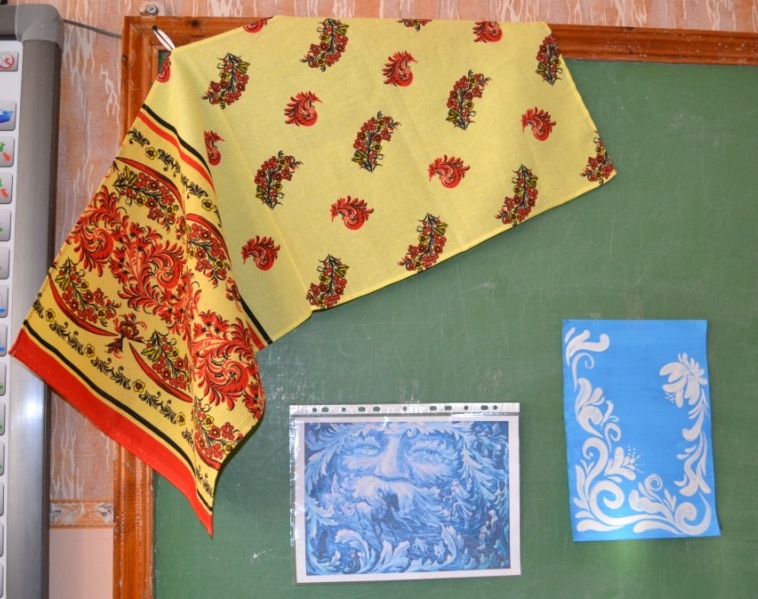 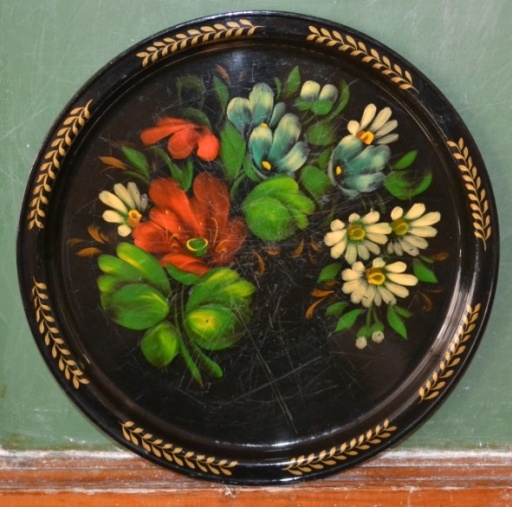 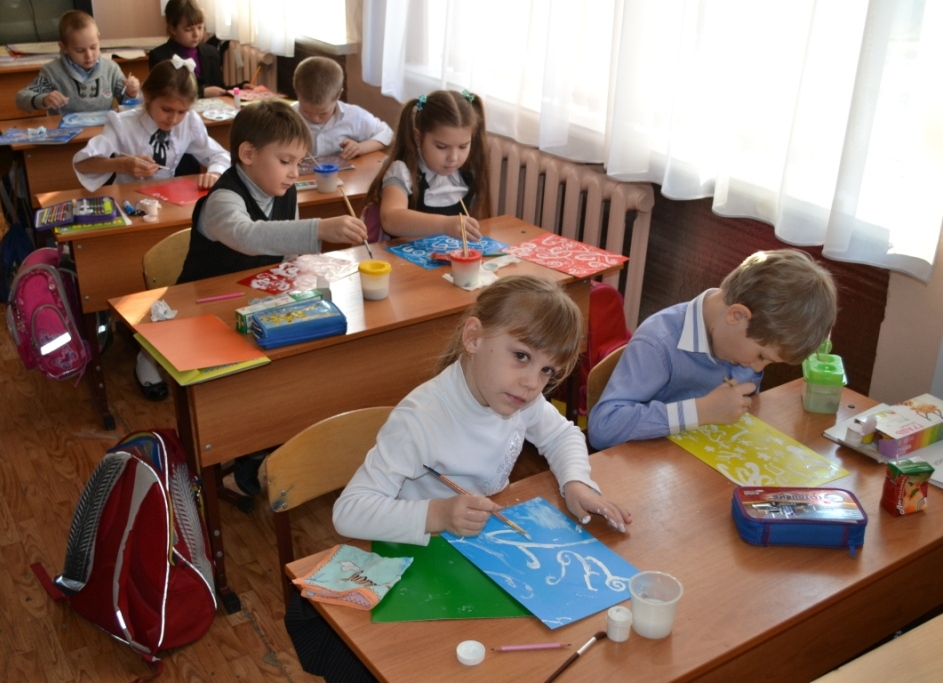 Самостоятельная 
работа
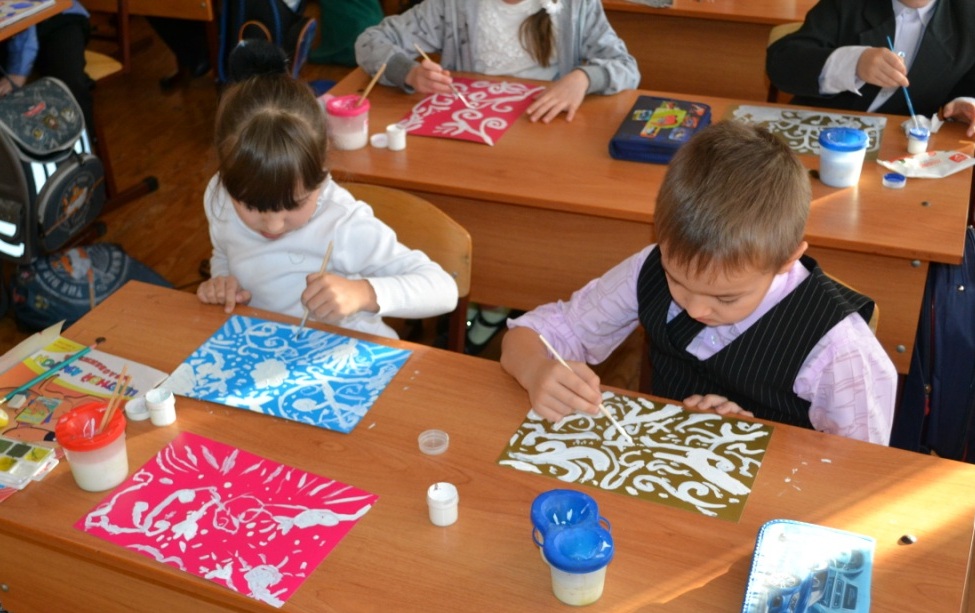 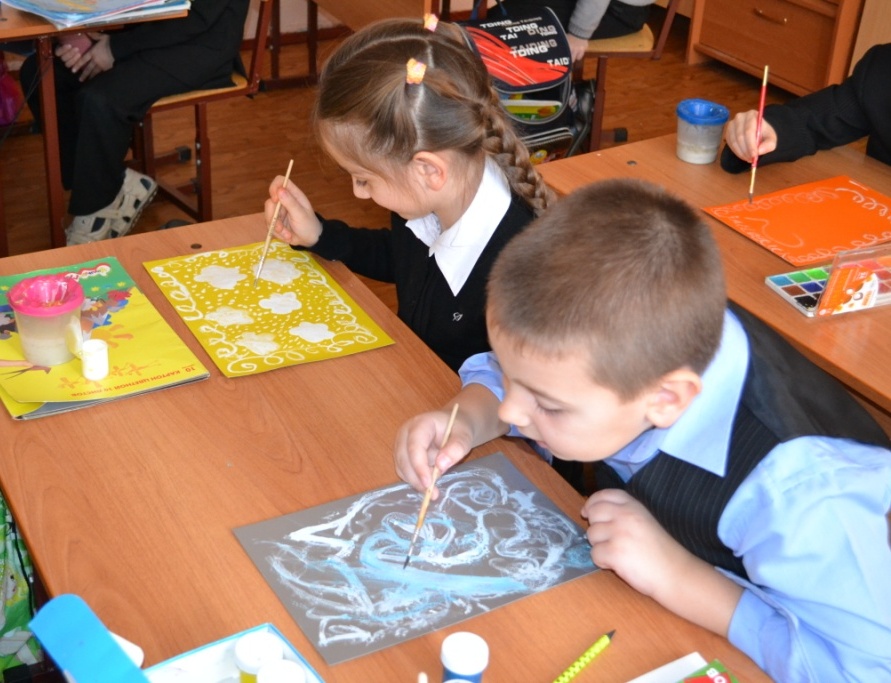 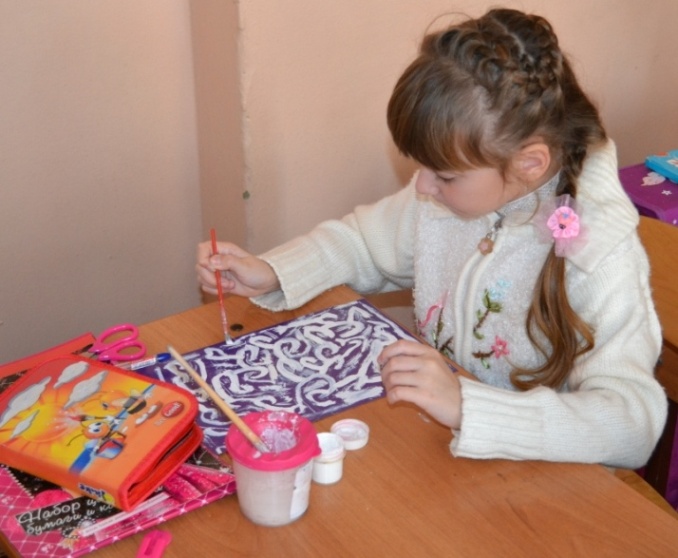 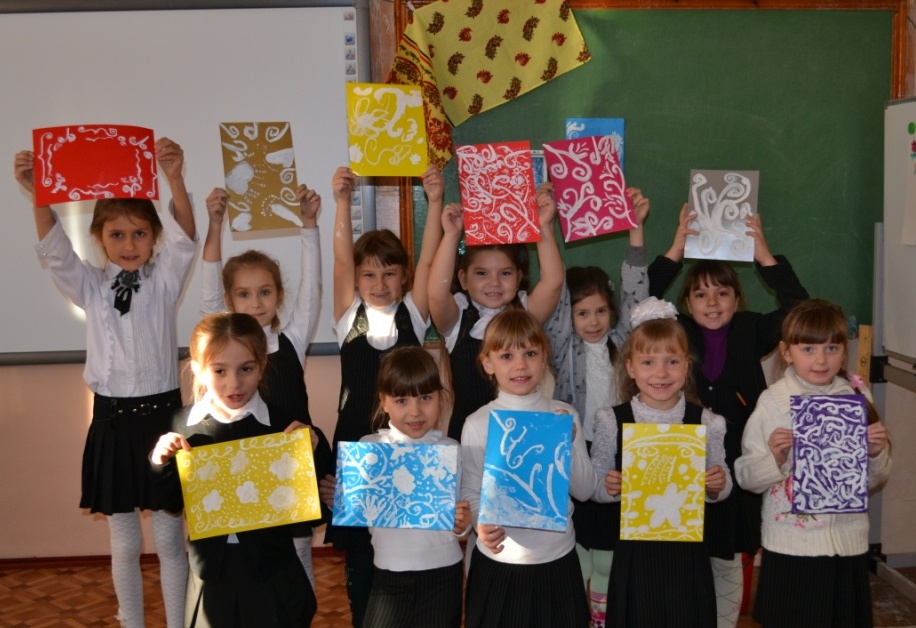 Демонстрация 
работ
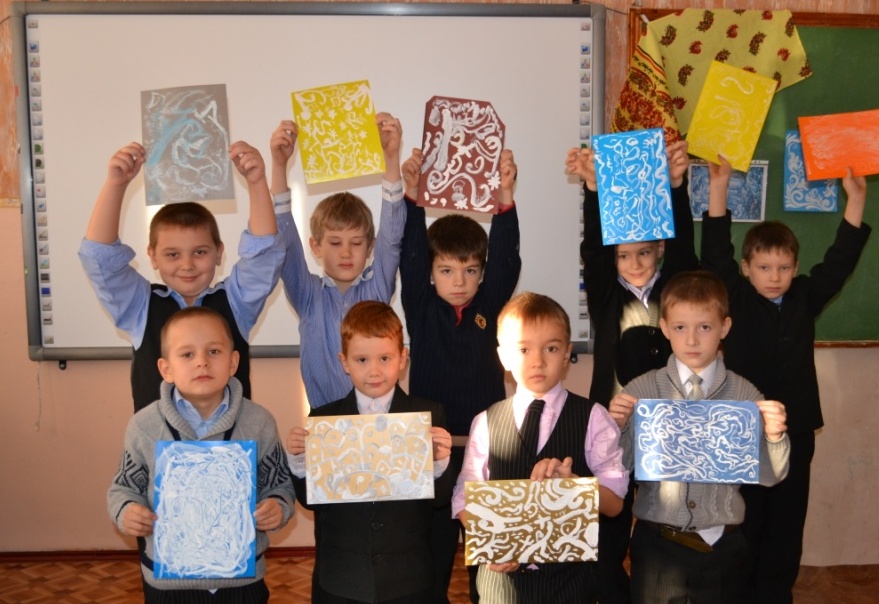 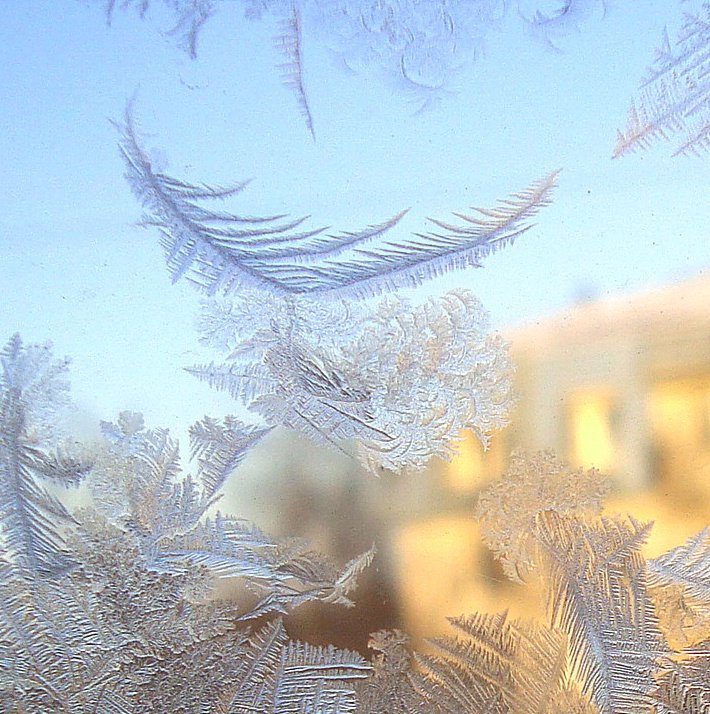 СПАСИБО ЗА ВНИМАНИЕ !